Hafta2
Deterministik ve deterministik olmayan sonlu otomatalar
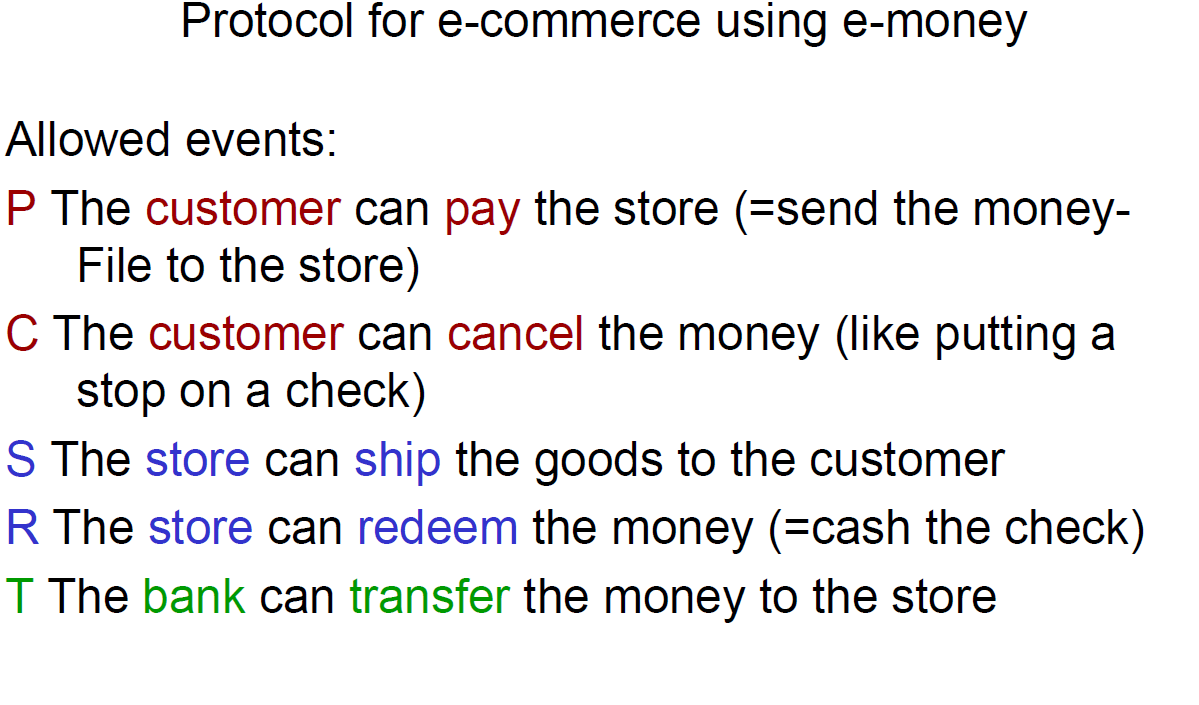 BLM364
BLM364 Otomata teorisi   Prof. Dr. İman Askerbeyli
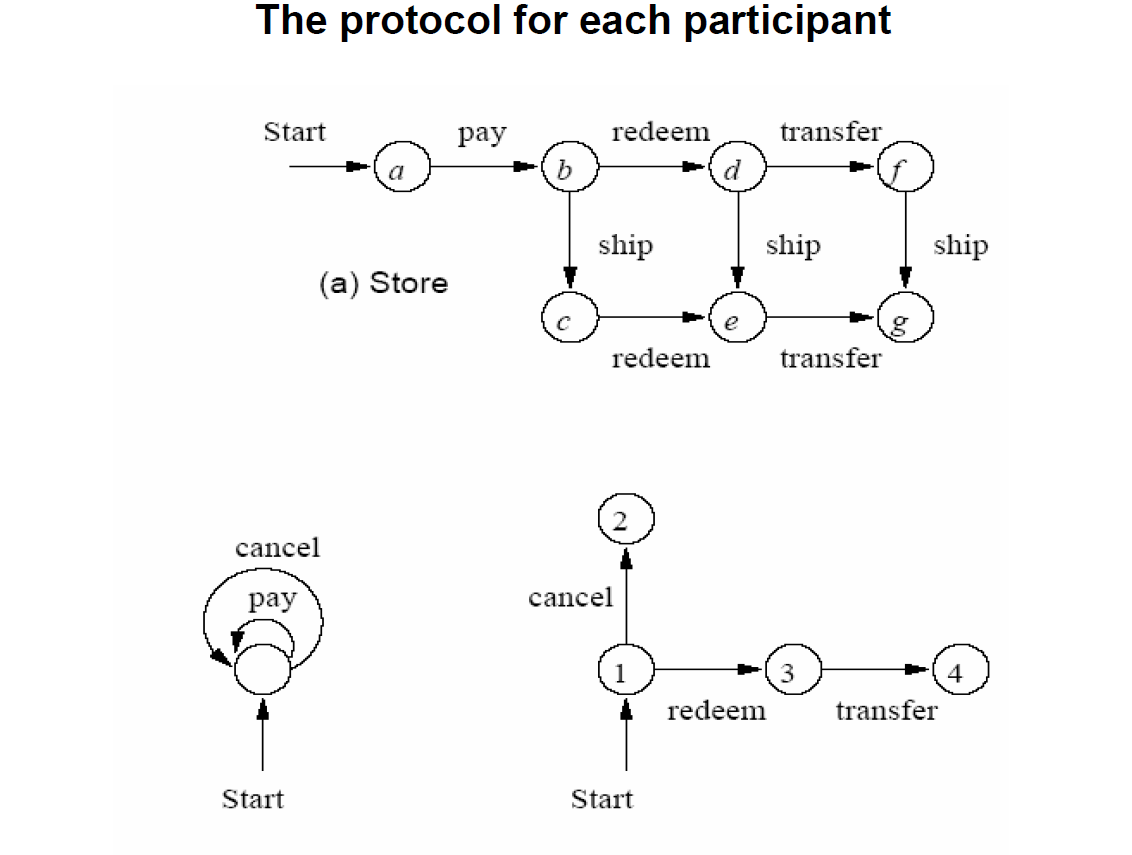 BLM364 Otomata teorisi   Prof. Dr. İman Askerbeyli
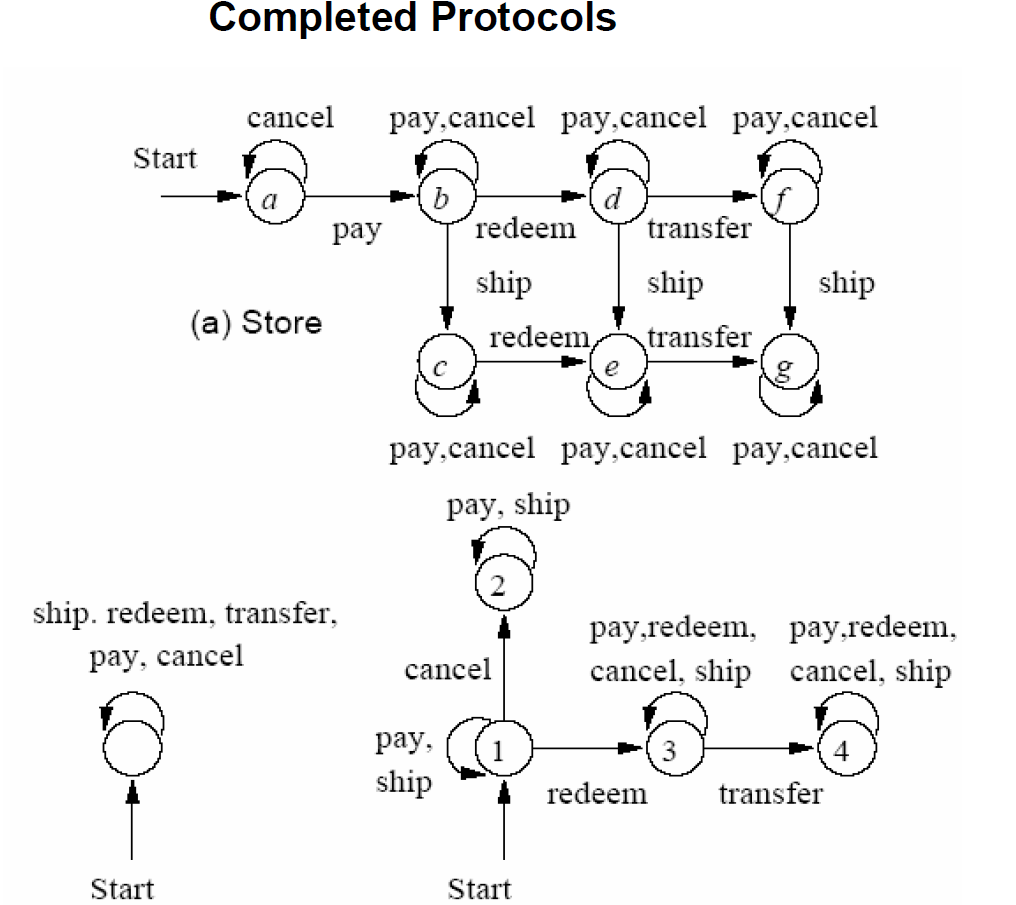 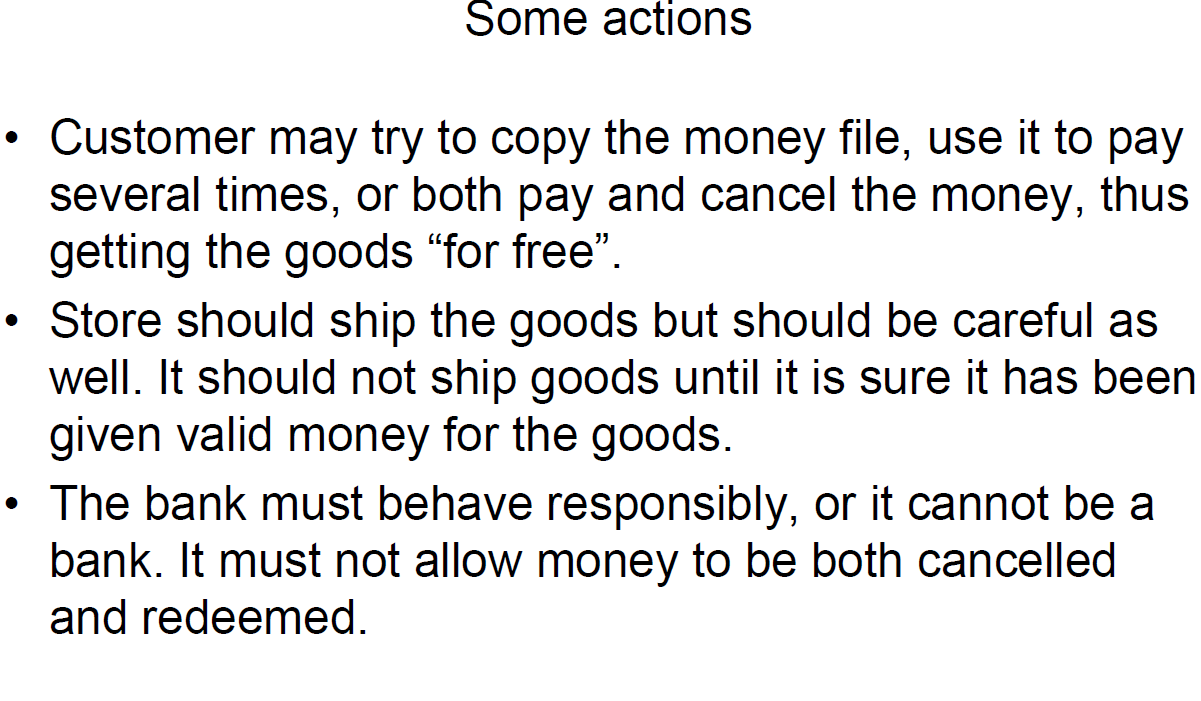 BLM364 Otomata teorisi   Prof. Dr. İman Askerbeyli
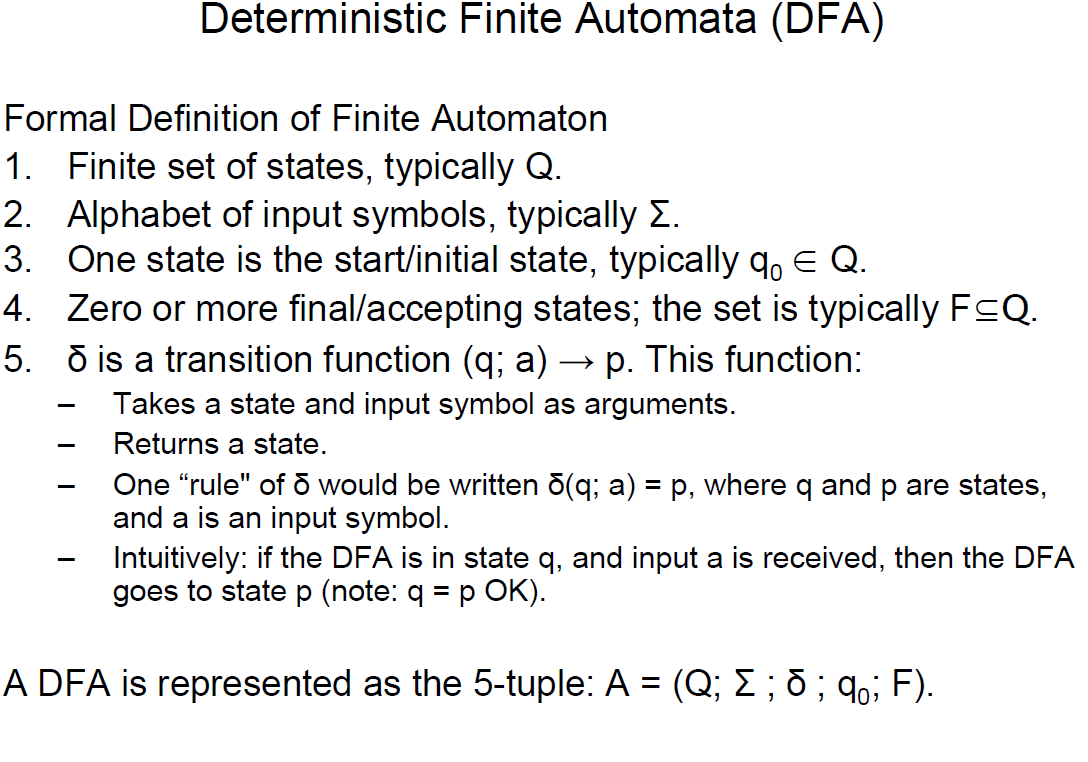 BLM364 Otomata teorisi   Prof. Dr. İman Askerbeyli
BLM364 Otomata teorisi   Prof. Dr. İman Askerbeyli
BLM364 Otomata teorisi   Prof. Dr. İman Askerbeyli
BLM364 Otomata teorisi   Prof. Dr. İman Askerbeyli
BLM364 Otomata teorisi   Prof. Dr. İman Askerbeyli
BLM364 Otomata teorisi   Prof. Dr. İman Askerbeyli
BLM364 Otomata teorisi   Prof. Dr. İman Askerbeyli
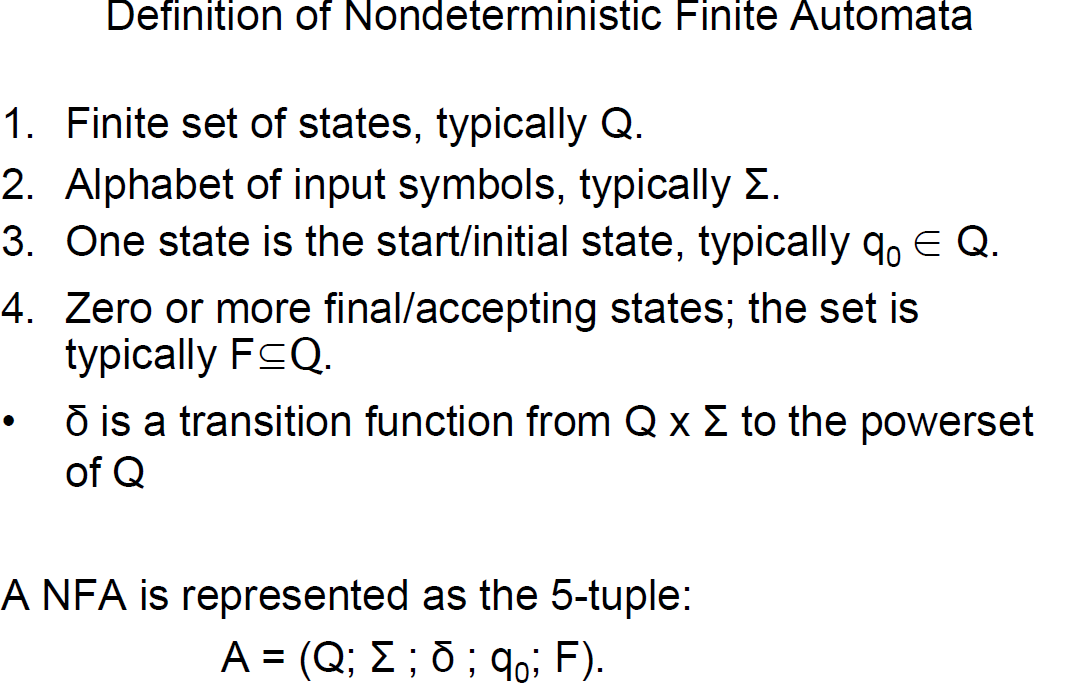 BLM364 Otomata teorisi   Prof. Dr. İman Askerbeyli
BLM364 Otomata teorisi   Prof. Dr. İman Askerbeyli
BLM364 Otomata teorisi   Prof. Dr. İman Askerbeyli
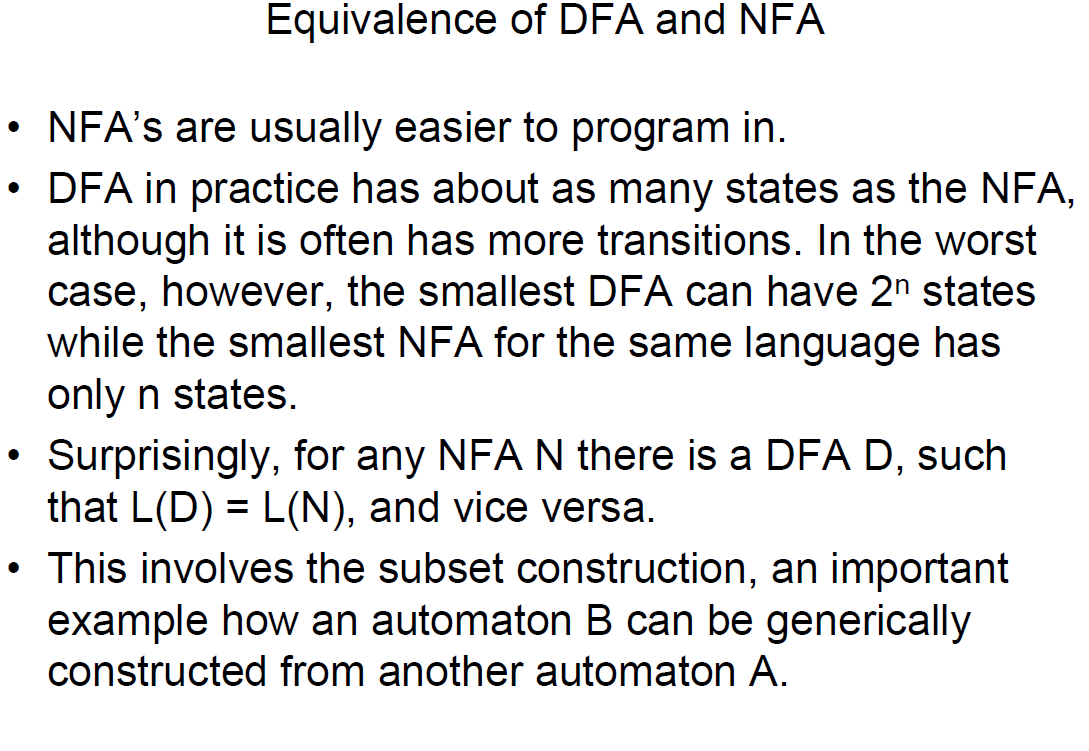 BLM364 Otomata teorisi   Prof. Dr. İman Askerbeyli
BLM364 Otomata teorisi   Prof. Dr. İman Askerbeyli
BLM364 Otomata teorisi   Prof. Dr. İman Askerbeyli
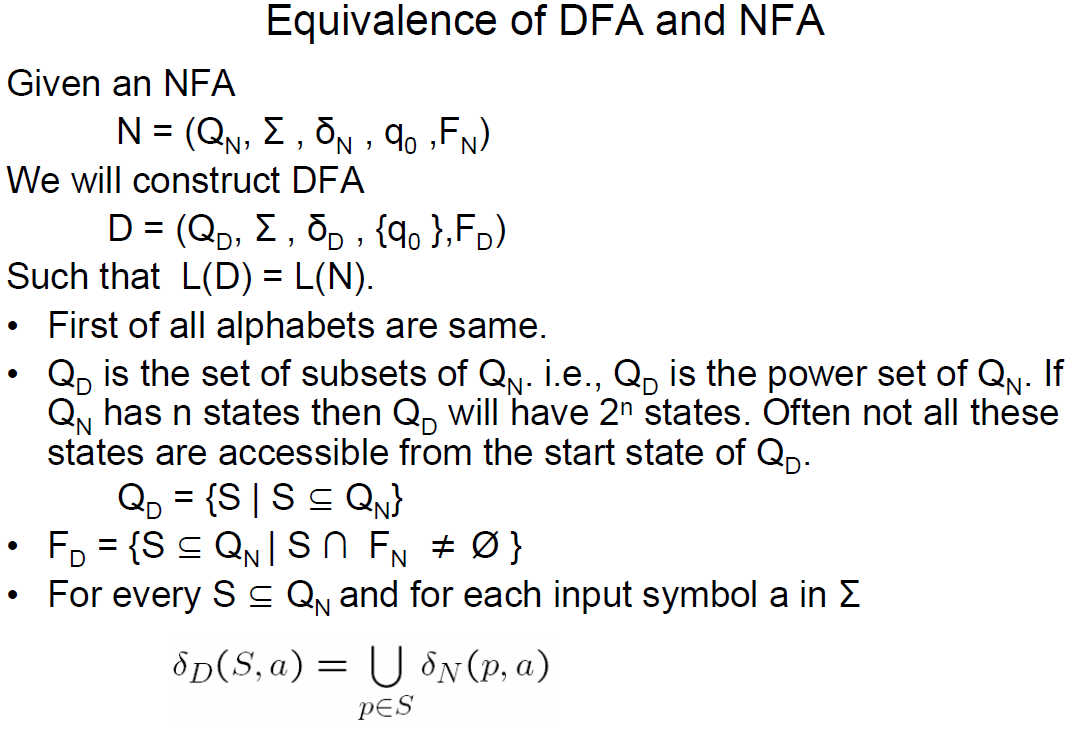 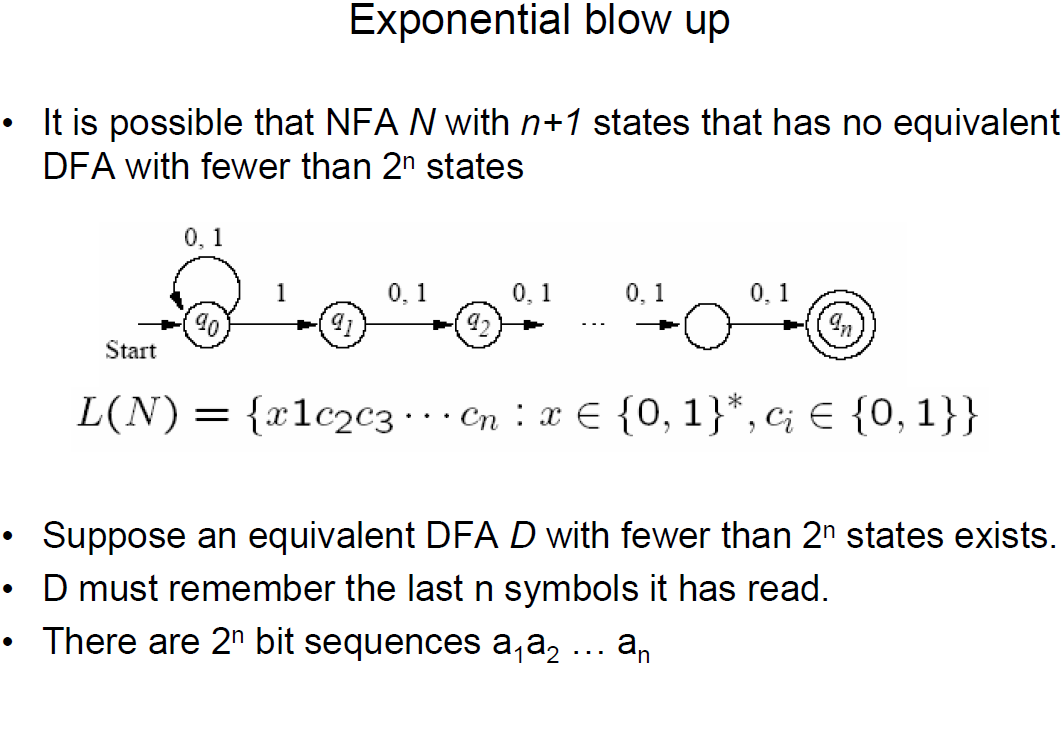 BLM364 Otomata teorisi   Prof. Dr. İman Askerbeyli